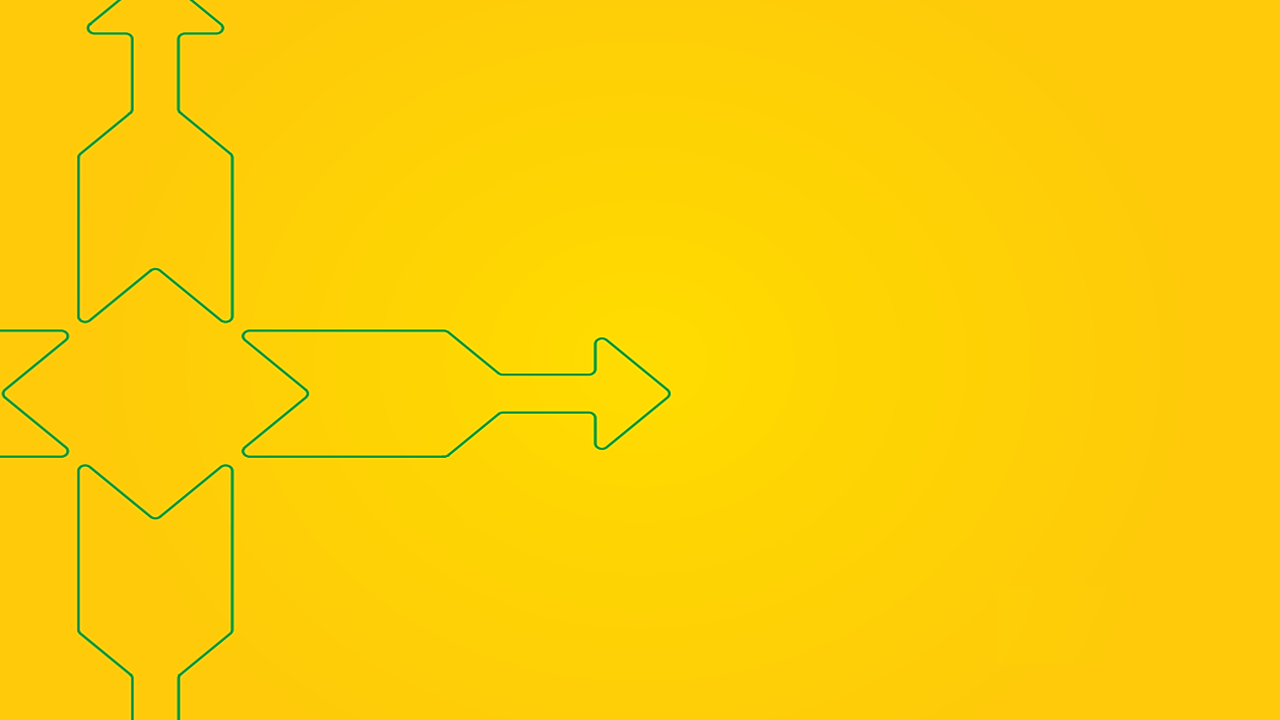 ENFRENTAMENTO DA CRISE HÍDRICA
MONITORAMENTO
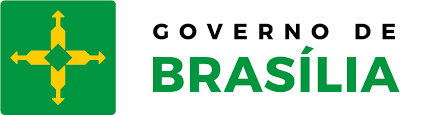 Reunião do Conselho Distrital de Recursos Hídricos

 Subsecretaria de Políticas Públicas
Secretaria de Estado da Casa Civil, Relações Institucionais e Sociais

Brasília-DF, 25/10/2017
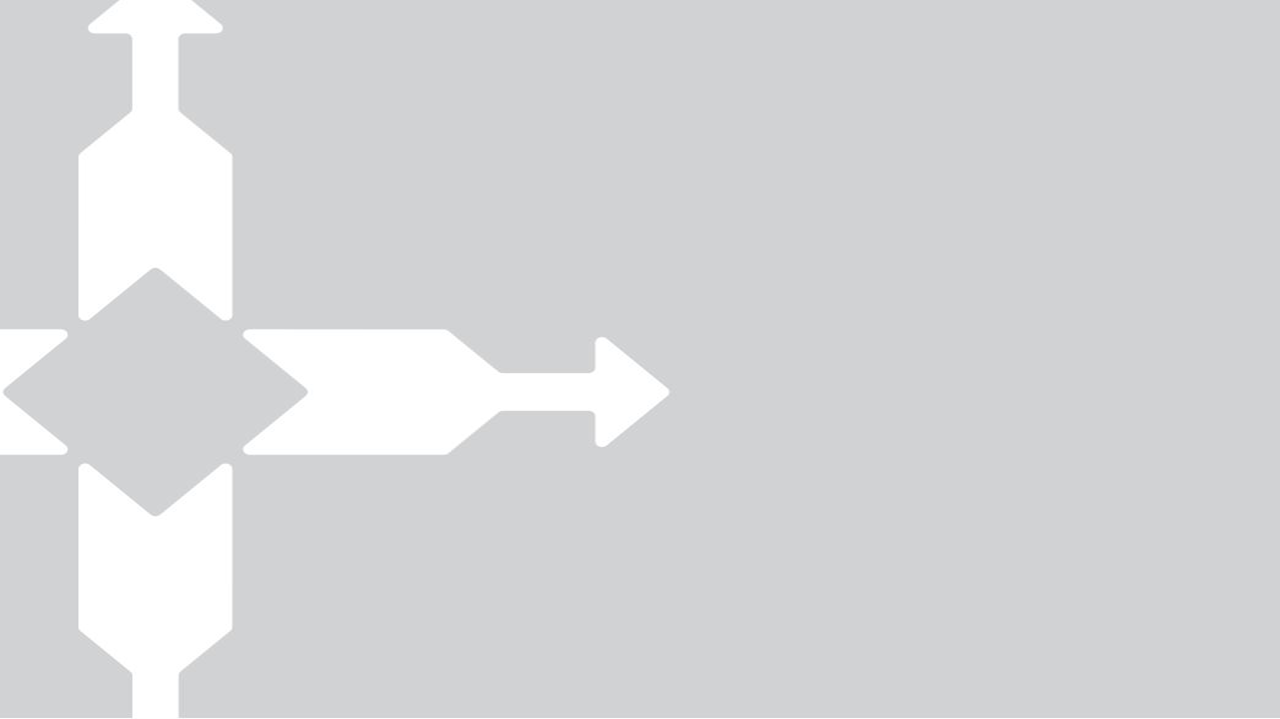 DIMENSÕES DO ENFRENTAMENTO DA CRISE HÍDRICA
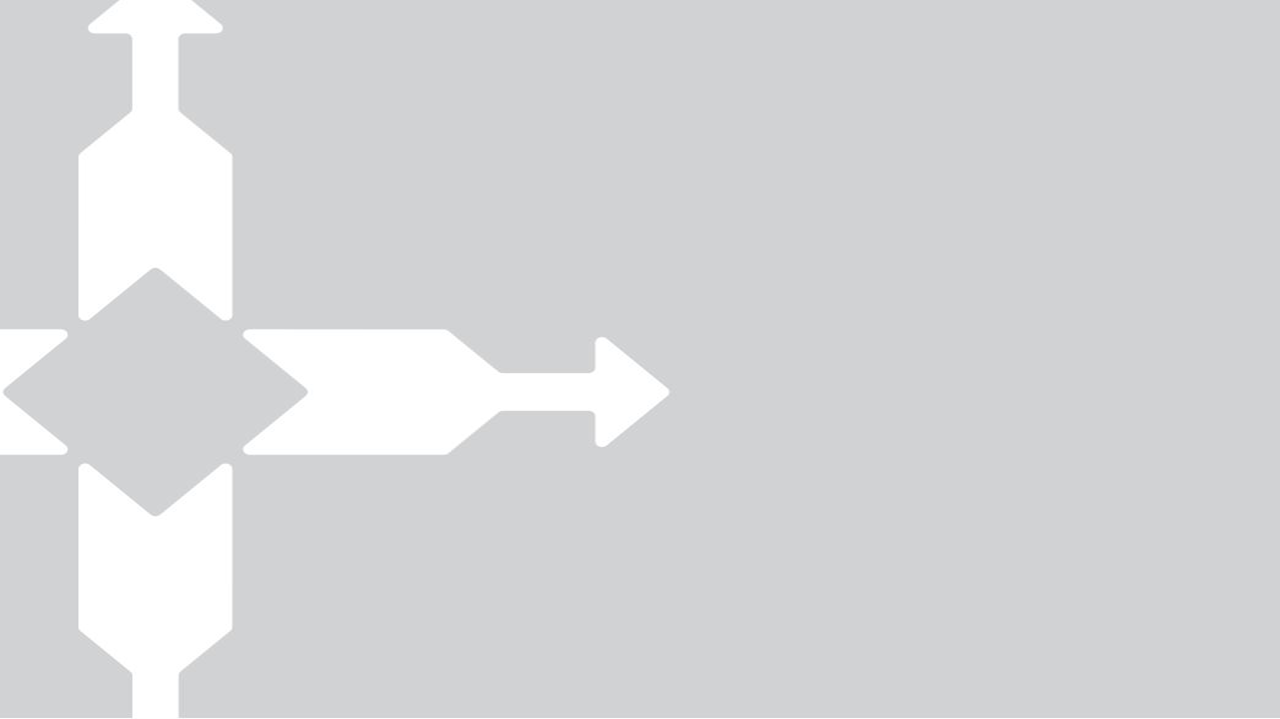 ESTRATÉGIAS DE MONITORAMENTO 
 
Referência: Consolidação de iniciativas de Governo para o Enfrentamento da Crise Hídrica

Premissas: Integração e Compartilhamento de Informações

Interlocução qualificada: Pontos Focais nos Órgãos e Entidades do GDF

Dimensões Temáticas: Pontos de Controle periódicos 

Parâmetros de Controle: Indicadores e Planos Operacionais das Ações Integradas
FISCALIZAÇÃO
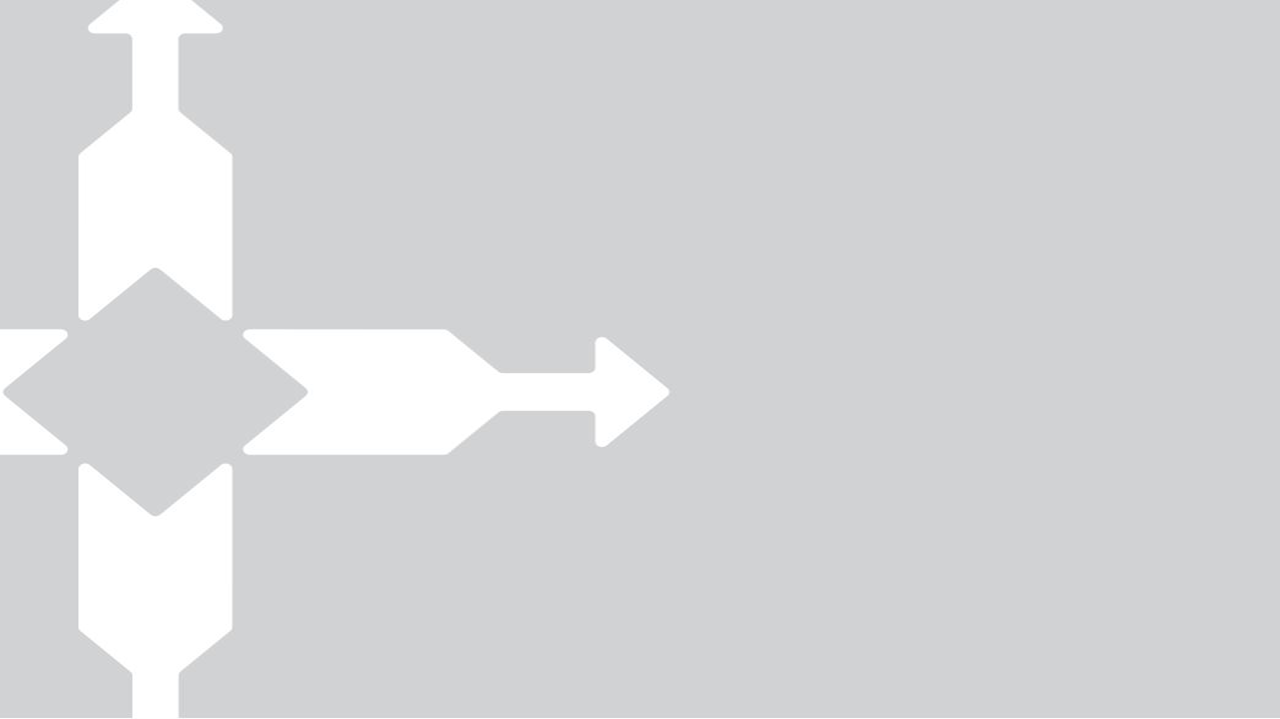 Órgãos do GDF 

ADASA, IBRAM, AGEFIS, SEAGRI, PMDF, DEFESA CIVIL, PCDF, CBMDF, SOPS, SEGETH, EMATER
Operações integradas de órgãos de fiscalização no Sistema Descoberto - foco em captações de águas superficiais e parcelamentos de solo irregulares com fins urbanos;

 Ações de fiscalização na região do Descoberto: 
1. Repressão às atividades poluidoras de cursos d’água:
realizado o levantamento de todas as atividades potencialmente poluidoras (turismo rural, hotéis-fazenda, pesque-pague e outras);
104 empreendimentos fiscalizados que exercem atividades licenciáveis, sendo que  27 operavam com algum tipo de irregularidade ambiental.

2. Combate às captações de água irregulares
Foram adotadas medidas de multas, lacração de bombas e alocação de água para agricultura.
405 captações de água  vistoriadas, sendo 222 subterrâneas e 183 superficiais:
O processo para concessão de novas outorgas está mais restritivo. Estão sendo revisadas as outorgas concedidas.
FISCALIZAÇÃO
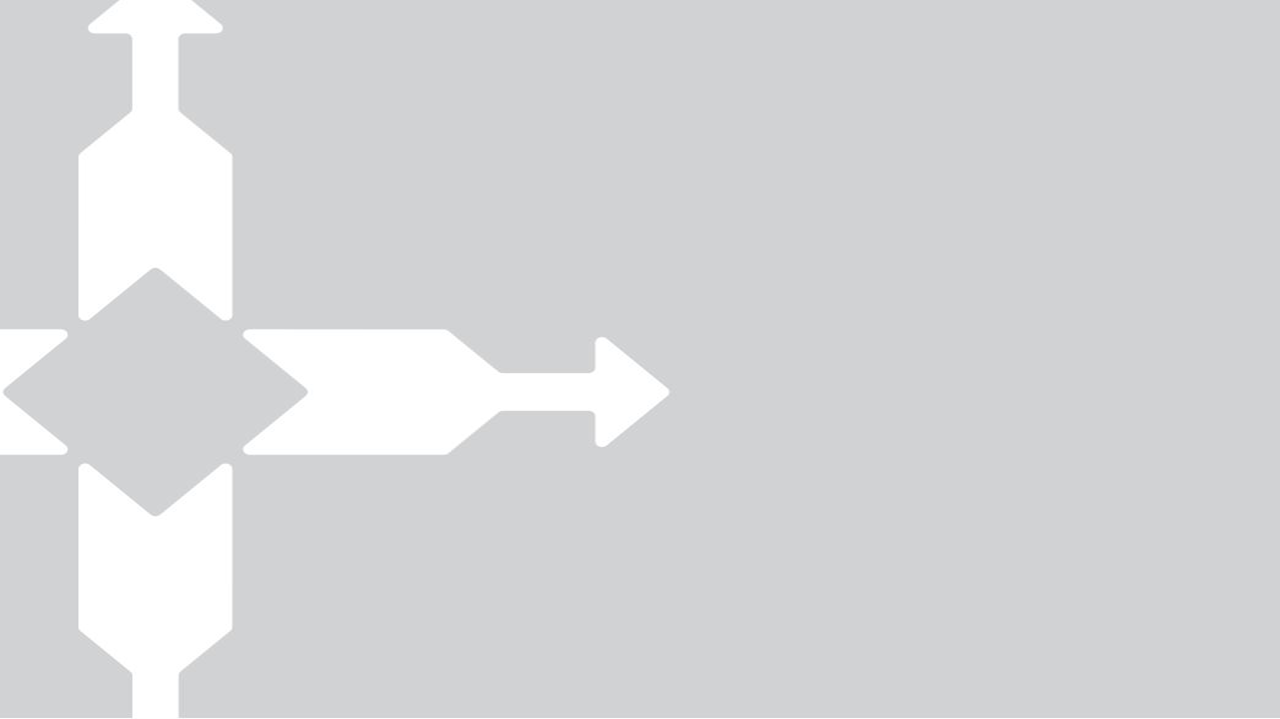 Ações de fiscalização na região do Descoberto:

 18 canais de irrigação vistoriados, sendo:
04 canais fechados; 02 a fiscalizar; 08 canais em processo de regularização e 04 regularizados.
563,6 l/s  de ganho no Reservatório com o fechamento e redução das captações

3. Contenção de parcelamentos irregulares de solo com fins urbanos situados em áreas rurais da Bacia do Descoberto
Foram desconstituídos mais 55.000 m2 de área com parcelamentos irregulares do solo em áreas rurais e APP's – resultado de 14 operações

4. Fiscalizar postos de combustíveis e lava a jato funcionando irregularmente no DF:
442 empresas foram fiscalizadas em 24 Regiões Administrativas, sendo:
419 autuadas por falta de licença de funcionamento; 8 empresas multadas e 8 interditadas; 27 fora de atividade

5.  Fiscalizar estabelecimentos que exercem atividade econômica de perfuração de poços em todo DF:
24 empresas existentes, em 09 Regiões Administrativas: 06 encerram as atividades, 04 funcionavam regularmente e 14 foram autuadas com Autos de Notificação, pois funcionavam com alguma irregularidade.
FISCALIZAÇÃO
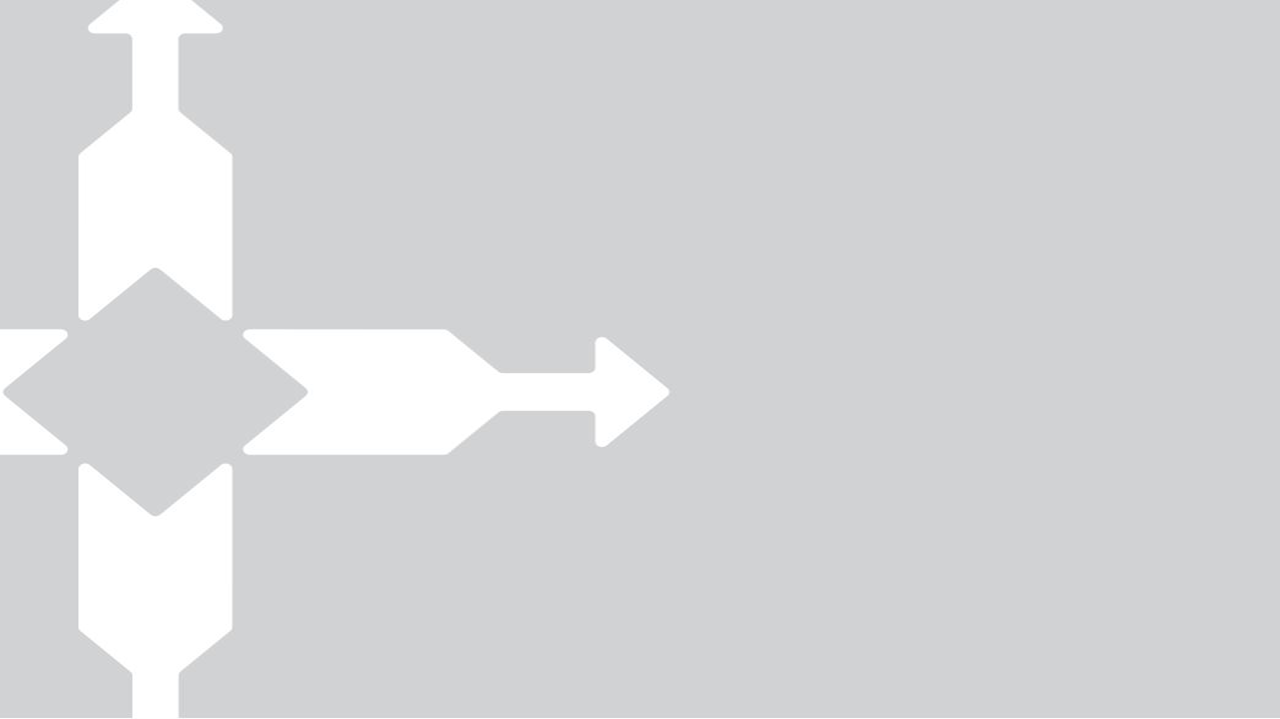 Órgãos do GDF 

ADASA, IBRAM, AGEFIS, SEAGRI, PMDF, DEFESA CIVIL, PCDF, CBMDF, SOPS, SEGETH, EMATER
Ações de fiscalização na região do Descoberto (cont.): 

Desconstituição de canais irregulares e imposição de restrições na vazão de canais para irrigação, resultando na devolução de cerca de 540 litros/s para o Sistema;
Mapeamento aerofotogramétrico de 17% da Bacia do Rio Descoberto (15 microbacias).

Com o advento da IN SVS/SES nº 15, de 15/05/2017, a partir de agosto, iniciou-se a fiscalização do “Transporte Alternativo de Água Potável (Caminhões–pipa)” realizada pela Subsecretaria de Vigilância à Saúde da Secretaria de Estado de Saúde. 

Intensificação das ações de fiscalização na Bacia do Santa Maria-Torto em parceria com órgãos federais e estaduais (ANA, ICMBio, INCRA e SECIMA/GO).
REGULAÇÃO
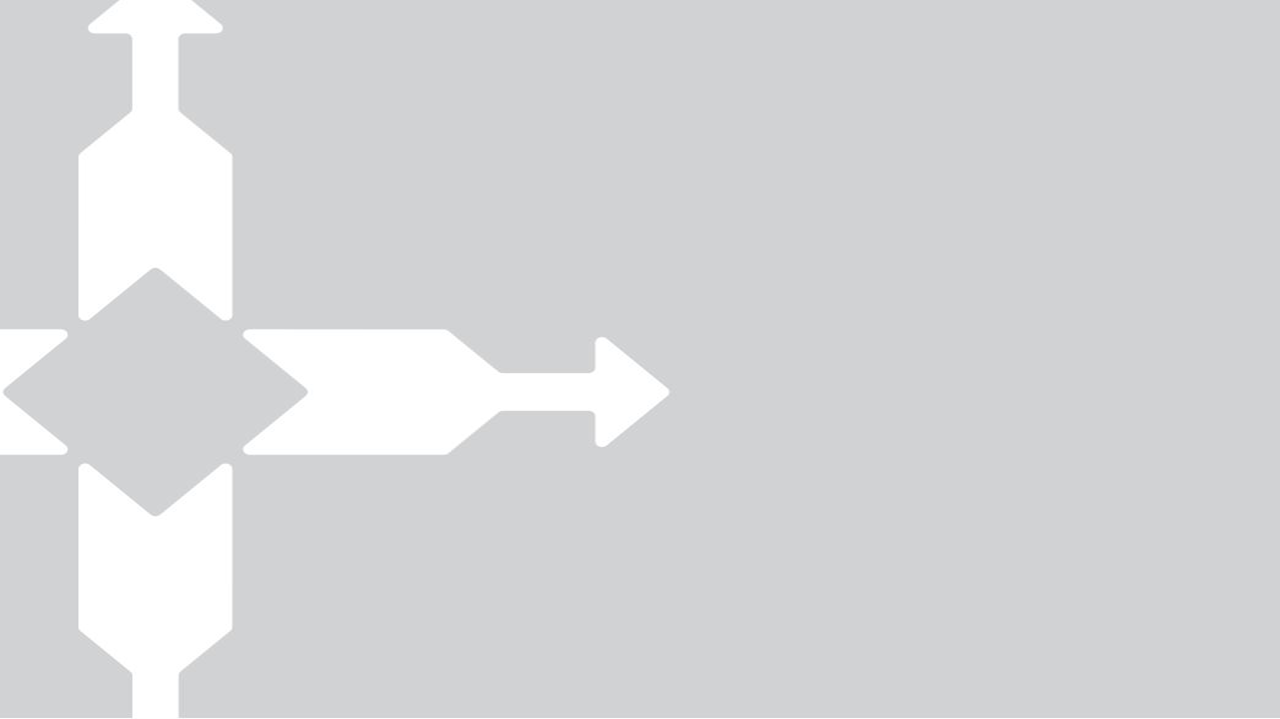 LEGISLAÇÕES

DECRETO Nº 38.352, DE 21 DE JULHO DE 2017 - Prorroga o prazo da situação de emergência no Distrito Federal de que trata o Decreto nº 37.976, de 24 de janeiro de 2017, por mais 120 dias.

Res. ADASA nº 9, de 15/05/2017 – Estabelece curva de acompanhamento do volume útil do Reservatório do Descoberto para o ano de 2017;
Resolução ADASA nº 12/2017 de 14 junho de 2017 - Estabelece curva de acompanhamento do volume útil do reservatório de Santa Maria para o ano de 2017, visando à manutenção dos usos prioritários dos recursos hídricos;
Resolução ADASA nº 21/2017 de 8 setembro de 2017 - Declara estado de restrição de uso dos recursos hídricos e o regime de racionamento nas regiões administrativas de São Sebastião, Sobradinho I e II, Fercal, Planaltina e Brazlândia, atendidas pelos sistemas isolados operados pela Companhia de Saneamento Ambiental do Distrito Federal – CAESB.
Várias Resoluções da ADASA autorizam a CAESB a acessar os recursos oriundos da Tarifa de Contingência para os serviços públicos de abastecimento de água do Distrito Federal,
Resolução ADASA nº 23, de 17 de outubro de 2017 - Autoriza a CAESB a ampliar o período de restrição de fornecimento de água, observado o limite máximo de 48 horas de interrupção do fornecimento de água
REGULAÇÃO
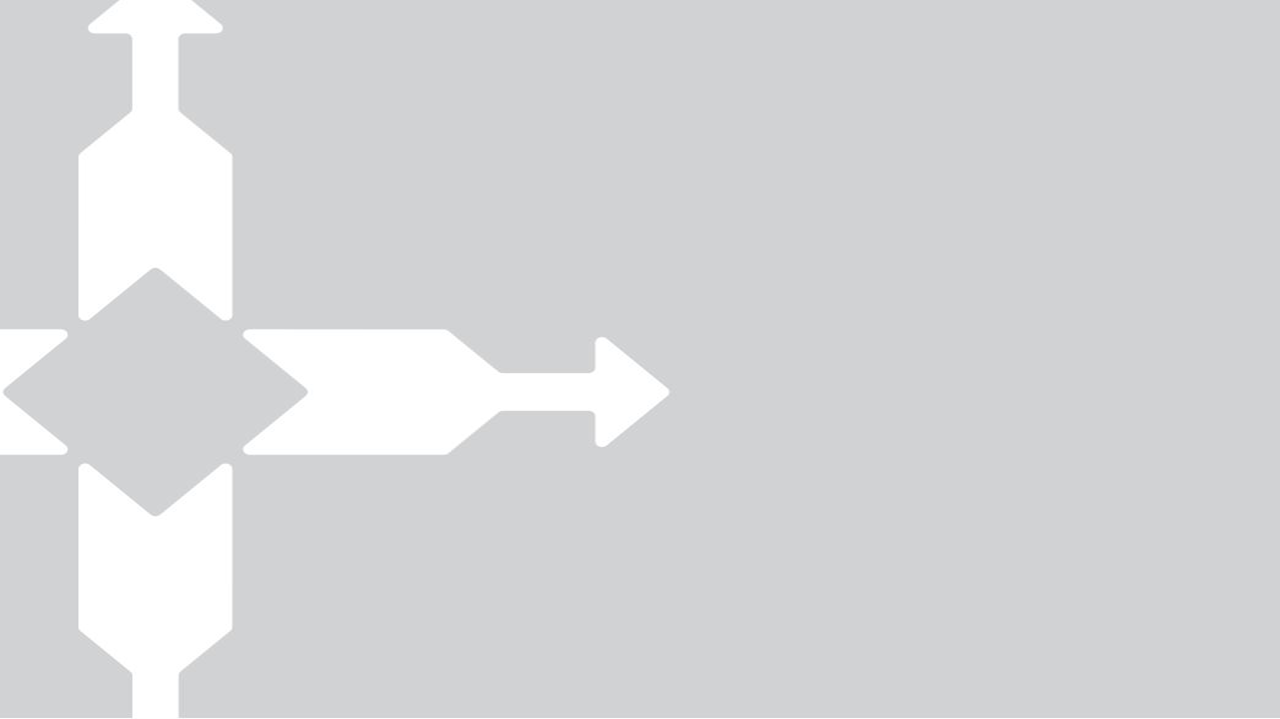 AÇÕES EM CURSO


Redução do consumo de água na Administração Pública Direta e Indireta do DF - A Casa Civil tem realizado, com o apoio da Caesb, o monitoramento do consumo de água dos órgãos da administração direta e indireta que compõem o Governo do Distrito Federal, visando o cumprimento do Decreto 37.644, de 20 de setembro de 2016. Este processo inclui tanto a gestão e análise dos dados de consumo, quanto diligências e ações de capacitação e conscientização junto aos órgãos.


.
SUBSECRETARIA DE VIGILÂNCIA À SAÚDE / SECRETARIA DE ESTADO DE SAÚDE 

Instrução Normativa SVS/SES nº 15, de 15/05/2017 – Regulamenta os “caminhões-pipa” (água potável). Estabelece a Certificação Sanitária de Vistoria de Veículos que captam, armazenam, transportam, distribuem e comercializem água potável para consumo humano no âmbito do Distrito Federal
INFRA
ESTRUTURA
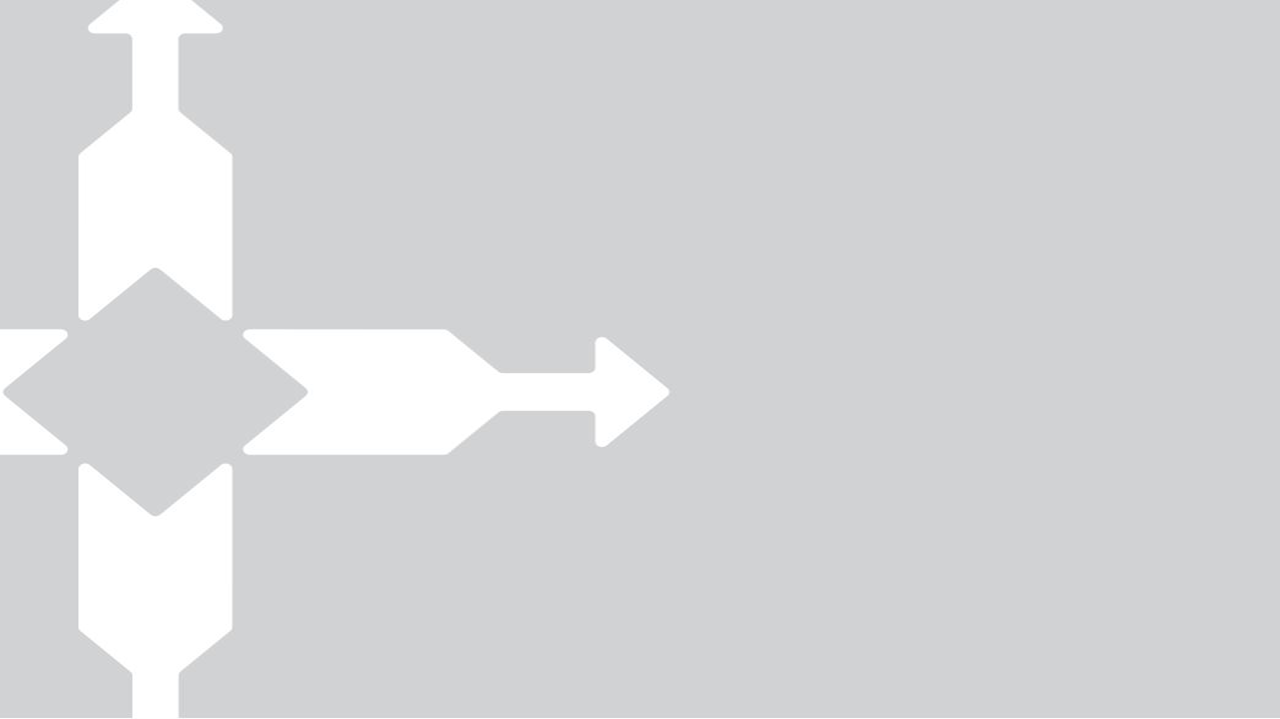 CAESB

EXPANSÃO DE CAPTAÇÃO DE ÁGUA
 
Subsistema Emergencial do Lago Norte;

Sistema Santa Maria - Ribeirão Bananal e Córrego Cabeça de Veado

Gama - Córregos Crispim e Alagados, Olhos D’Água e Ponte Terra.

Goiás - Sistema Corumbá IV;

Subsistema Definitivo do Lago Norte;

 Utilização do volume morto do reservatório do Descoberto;

Interligação dos Sistemas Descoberto e Santa Maria-Torto;
INFRA
ESTRUTURA
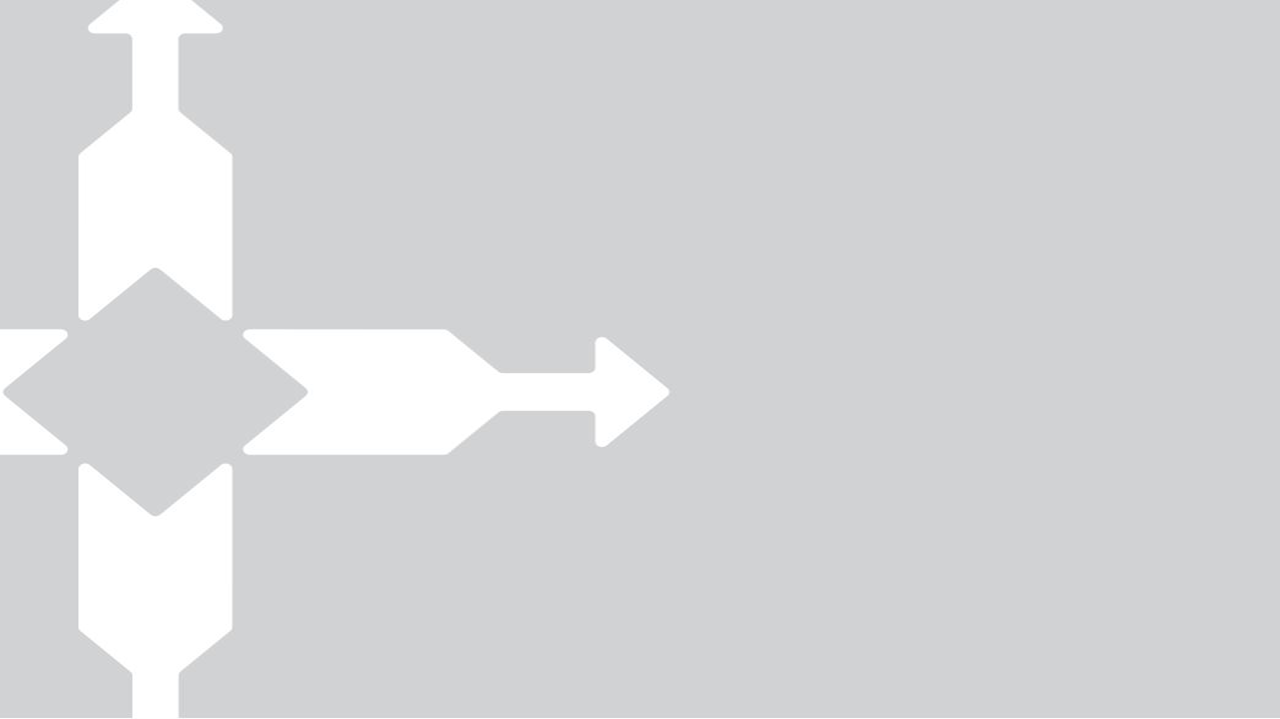 ADASA

AMPLIAÇÃO DA INFRAESTRUTURA DE MONITORAMENTO DE RECURSOS HÍDRICOS
16 estações telemétricas;

 60 estações de monitoramento da quantidade das águas;

57 estações de monitoramento da qualidade das águas superficiais;

 17 estações de monitoramento da qualidade das águas dos três reservatórios;

 22 pontos de monitoramento da qualidade da água a jusante das ETEs da CAESB;

 42 pares de poços para monitoramento de águas subterrâneas;

 Sala de situação de monitoramento de dados diversos sobre os recursos hídricos dos principais corpos d’água e nível dos três grandes Reservatórios (Lago Paranoá, Descoberto e Santa Maria).
INFRA
ESTRUTURA
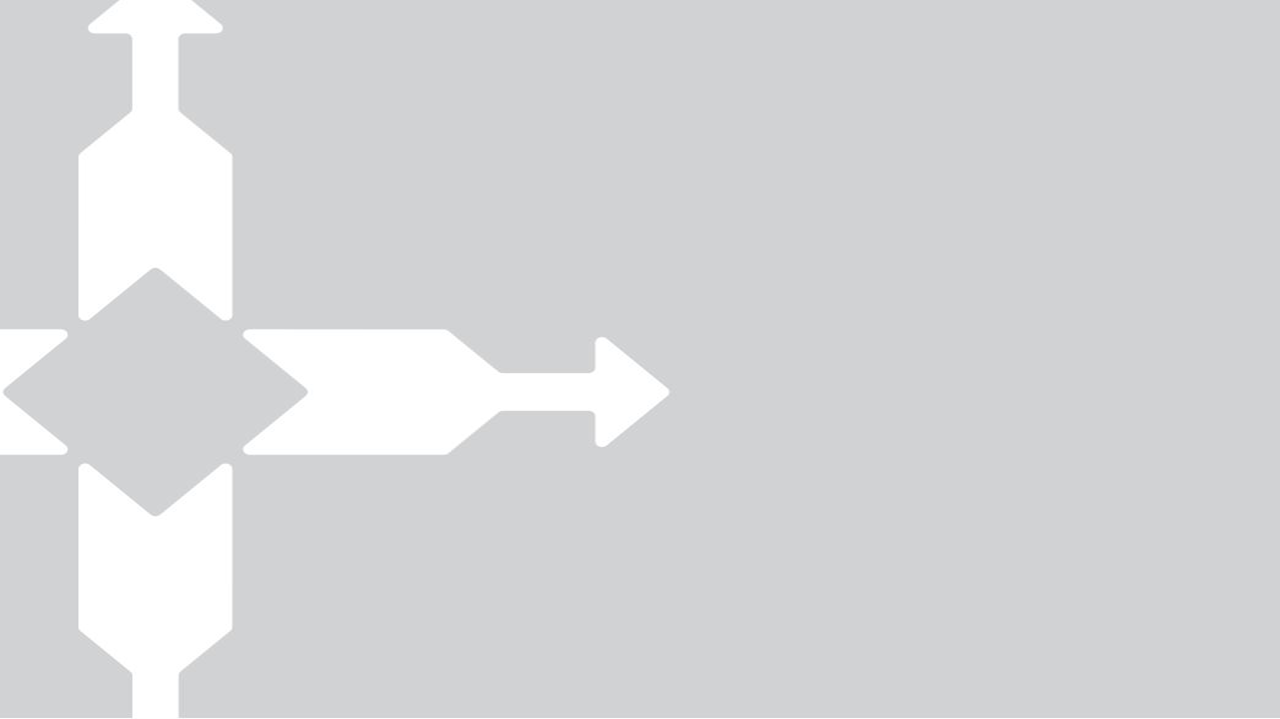 EMATER

AUMENTO DA EFICIÊNCIA NA DISTRIBUIÇÃO E USO DE ÁGUA
Canalização de 7 cursos d’água no Sistema Descoberto – redução de perdas por infiltração. Entregues: Córregos Guariroba (2.900m) e Cristal (1.600m) e pontos críticos do Ribeirão Rodeador (30m);


Implantação de tanques revestidos para irrigação – redução de perdas por infiltração nos reservatórios de água. Aguarda aquisição das lonas plásticas;


 Recuperação de canais no Ribeirão Rodeador - em fase de elaboração do projeto executivo pela empresa contratada pela ADASA;

Adequação de estradas rurais –  160 km a revitalizar, previsão de término até dez/2018
INFRA
ESTRUTURA
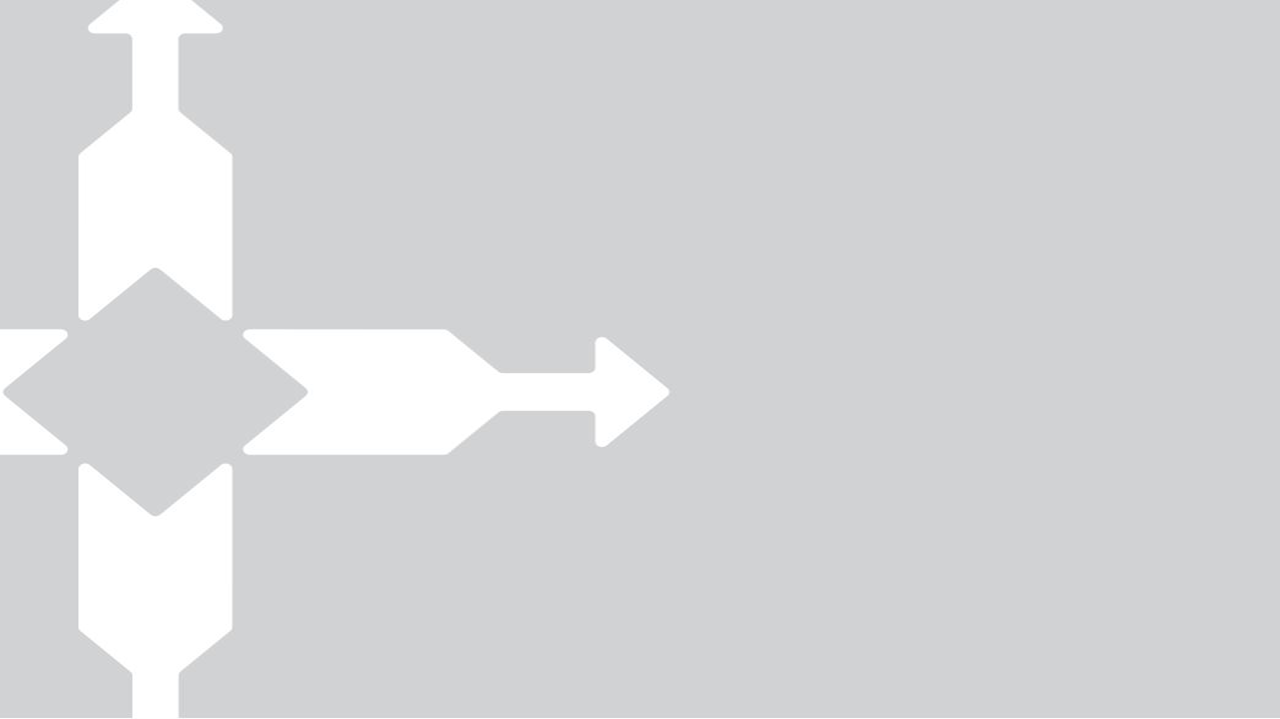 EMATER

AUMENTO DA EFICIÊNCIA NA DISTRIBUIÇÃO E USO DE ÁGUA
Terraceamento agrícola - 1.000 hectares a previsão de término até dez/2018;


Incentivo ao correto manejo da irrigação -  321 planos de manejo efetivados (universo previsto de 642). Está previsto que todos os 642 agricultores irrigantes com outorga do Descoberto sejam contemplados até set/2017;


Conversão da irrigação convencional para sistemas poupadores na Bacia do Descoberto - depende de Projeto de Lei para abertura de crédito ao agricultor. Envolve área de 800 hectares e está prevista para conclusão até dez/2018. Esta ação é diretamente afetada pela redução das outorgas de uso de água .
EDUCAÇÃO
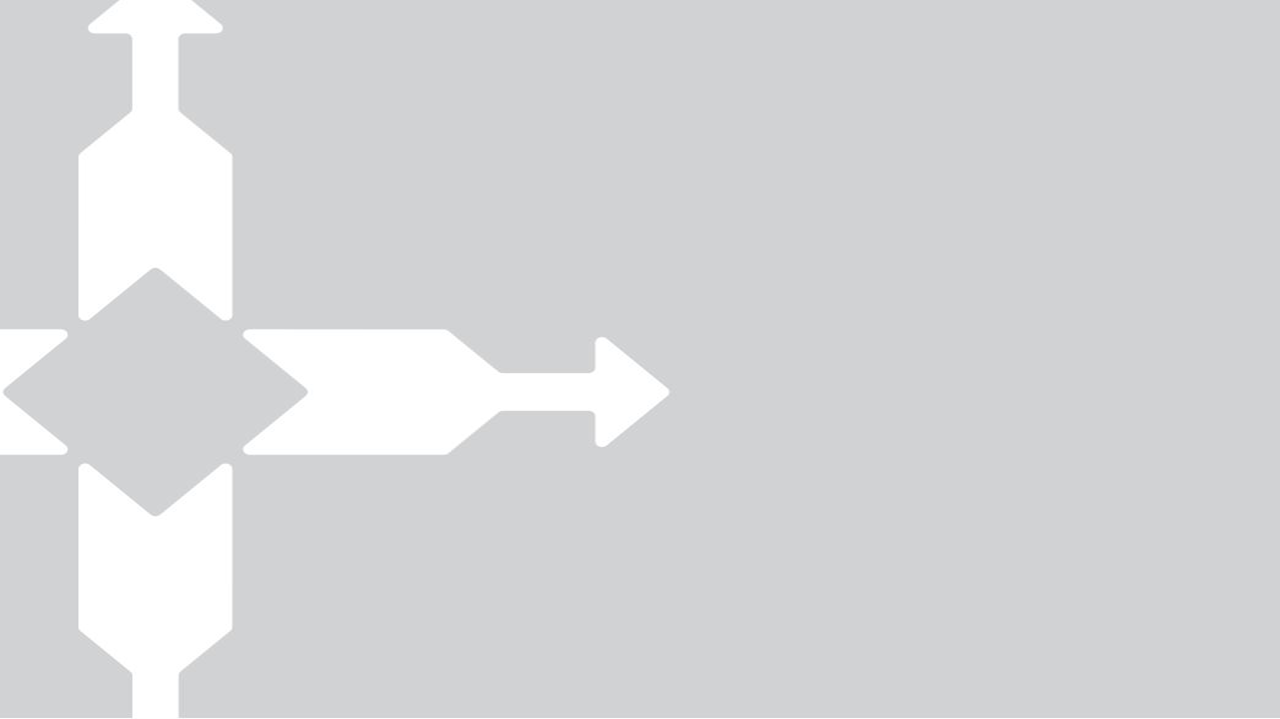 EMATER

	AÇÕES COM FOCO EM PRODUTORES RURAIS
Sensibilização sobre o uso da técnica de gotejamento em lugar da aspersão convencional na irrigação - em parceria com SEAGRI e CAESB, a Emater visitou todas as propriedades com agricultores irrigantes da Bacia do Alto do Descoberto, atingindo mais de 800 propriedades rurais, das quais 640 com irrigação;

Capacitação sobre dos Sistemas de Irrigação mais poupadores e eficientes no uso da água - 25 extensionistas rurais e técnicos já capacitados;

Oficinas sobre “Manejo da Irrigação” – foram realizados 16 oficinas com a participação de 214 produtores rurais;

Plano Integrado de Educação Hídrica dos Agricultores - em parceria com SEAGRI, EMBRAPA, ADASA, CAESB, SEDESTMIDH, dentre outros, a Emater implementará este Plano de Capacitação até fev/2018.
EDUCAÇÃO
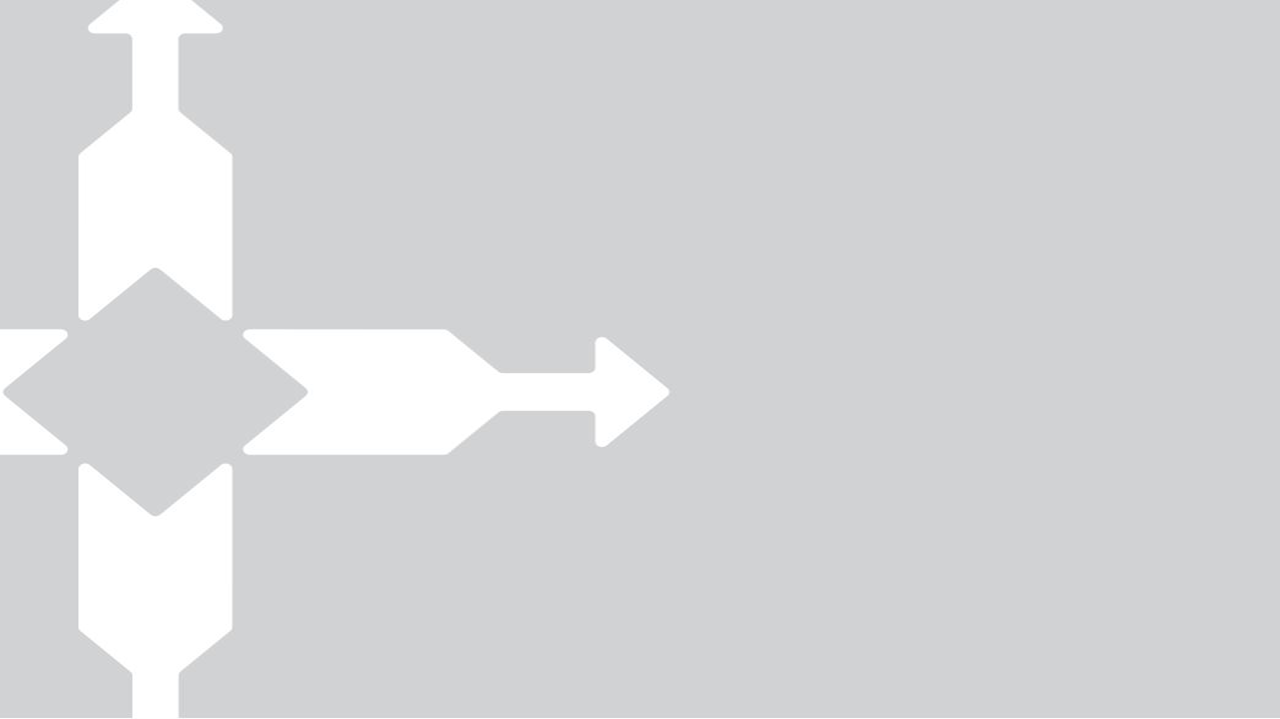 SECRETARIA DE ESTADO DE EDUCAÇÃO

AÇÕES COM FOCO EM ESCOLAS PÚBLICAS
Plano Integrado de Educação Hídrica nas Escolas Públicas – a Secretaria de Educação executa o Plano em conjunto com a CAESB, ADASA, IBRAM, AGEFIS, Defesa Civil, EMATER e Secretaria de Estado de Saúde. Início em maio/2017, por meio do Projeto Mensageiros da Água, que capacita professores para atuarem como multiplicadores em suas comunidades escolares tanto sobre o enfrentamento da crise hídrica como no combate aos focos de Aedes Egypti;

Formação do Agente Mobilizador da Comunidade Escolar – já realizado em 14 Regionais de Ensino. Capacitação realizada por equipes da Secretaria de Educação, CAESB e SES/SVS/Vigilância Ambiental. 


-  Dia de Combate ao Aedes no Distrito Federal -  foi realizada no dia 02 de junho ações para o Combate ao Mosquito Aedes em todas as escolas públicas.
COMUNICAÇÃO
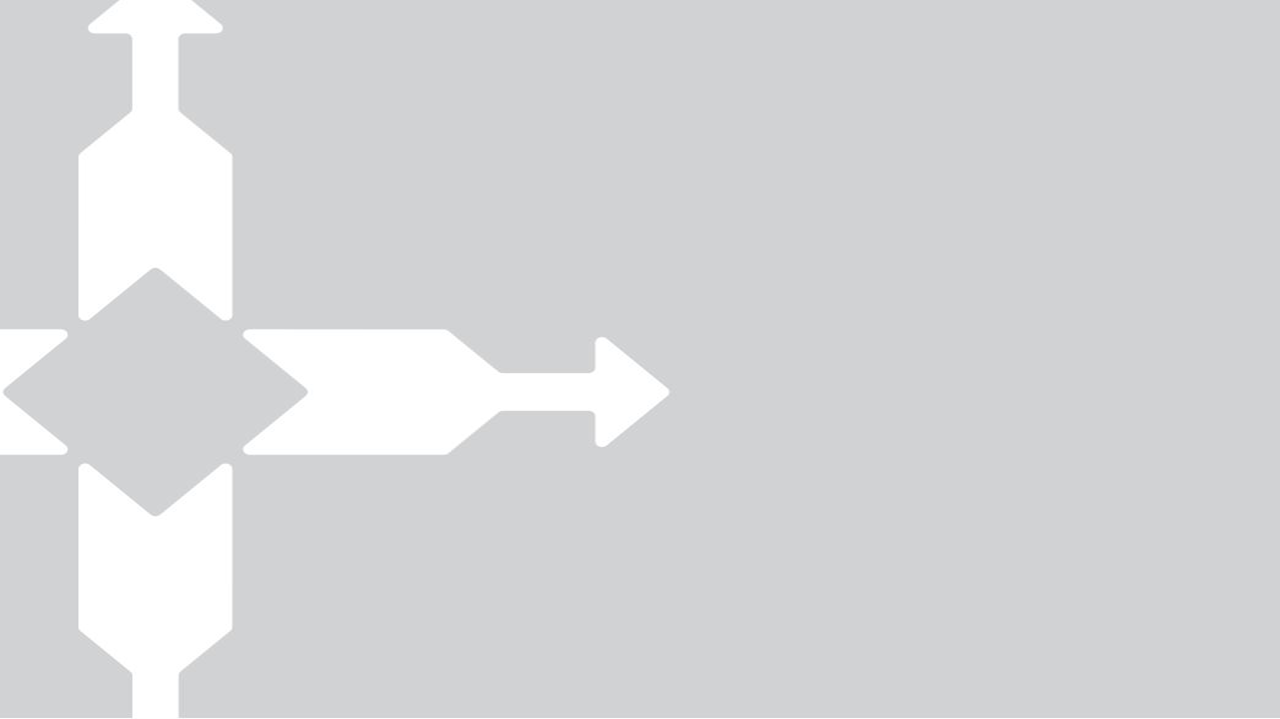 SECRETARIA DE ESTADO DE COMUNICAÇÃO

PRINCIPAIS AÇÕES
Temática “USO RACIONAL DA ÁGUA – Você e sua família podem ajudar” - confeccionados 500 mil folders e 2 mil cartazes. Os materiais foram distribuídos nas Coordenações Regionais de Ensino para divulgação nas escolas da rede pública do DF. 
Inclusão nas Redes Sociais, Rádios e Mídia Televisiva de propagandas alusivas à Crise Hídrica, com foco na conscientização do consumo racional da água.
Campanhas publicitárias já veiculadas:
Consumo Consciente da Água – Produtor Rural – 24/01 a 05/02/2017: Conscientizar os produtores rurais para o uso racional da água no período de crise hídrica.
Uso racional da Água – 05 a 26/02/2017: Informar a população sobre as medidas de racionamento e orientação para evitar o desperdício de água.
Uso racional da Água 2 – 21/02 a 24/03/2017: Alertar a população para os riscos de desabastecimento de água em consequência dos baixos níveis dos reservatórios que abastecem todas as regiões do DF.
Dicas de economia de Água - 19/02 a 21/08/2017: Alertar a população quanto às mudanças de hábito, estimulando os cidadãos por meio de dicas importantes para economia de água.
Uso racional da Água 2.2 (Sustentação) – 26/03 a 07/04/2017: Esclarecimento sobre a situação hídrica do DF
SÓCIO
ECONÔMICA
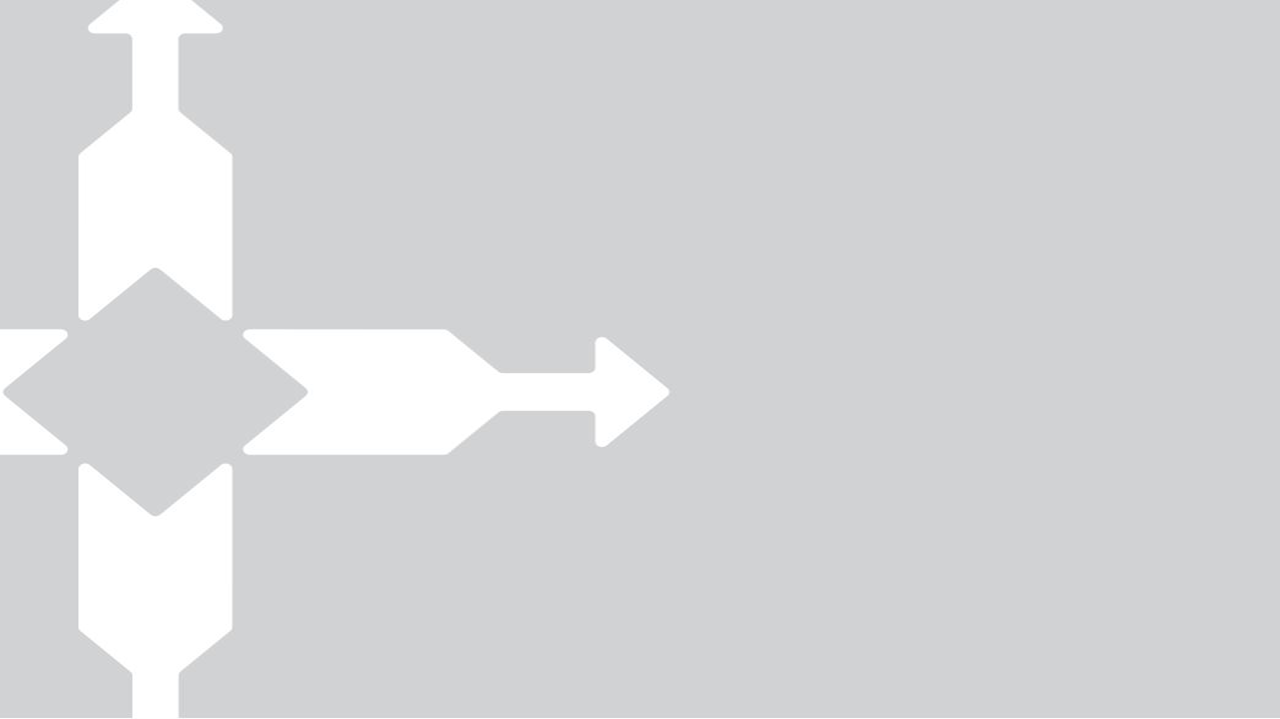 Órgãos do GDF
SEDESTMIDH, EMATER, ADASA, SEMA, IBRAM, SEE, SES, CAESB, SEGETH, CGDF
Visa enfrentar reflexos negativos da escassez hídrica: economia, sociedade e meio-ambiente;

Em fase de execução com a definição de 6 Objetivos e 14 Ações Integradas.
SÓCIO
ECONÔMICA
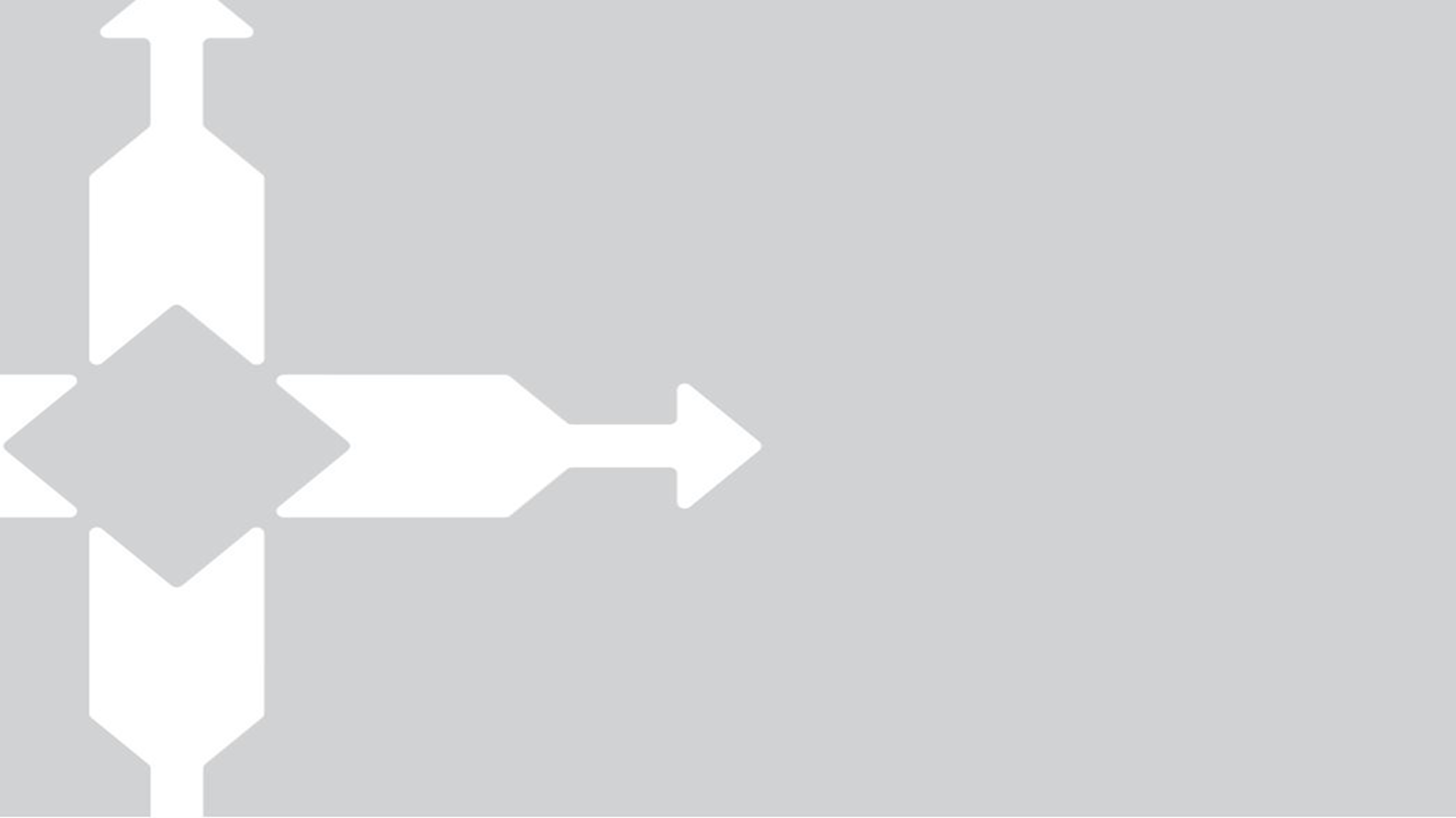 SÓCIO
ECONÔMICA
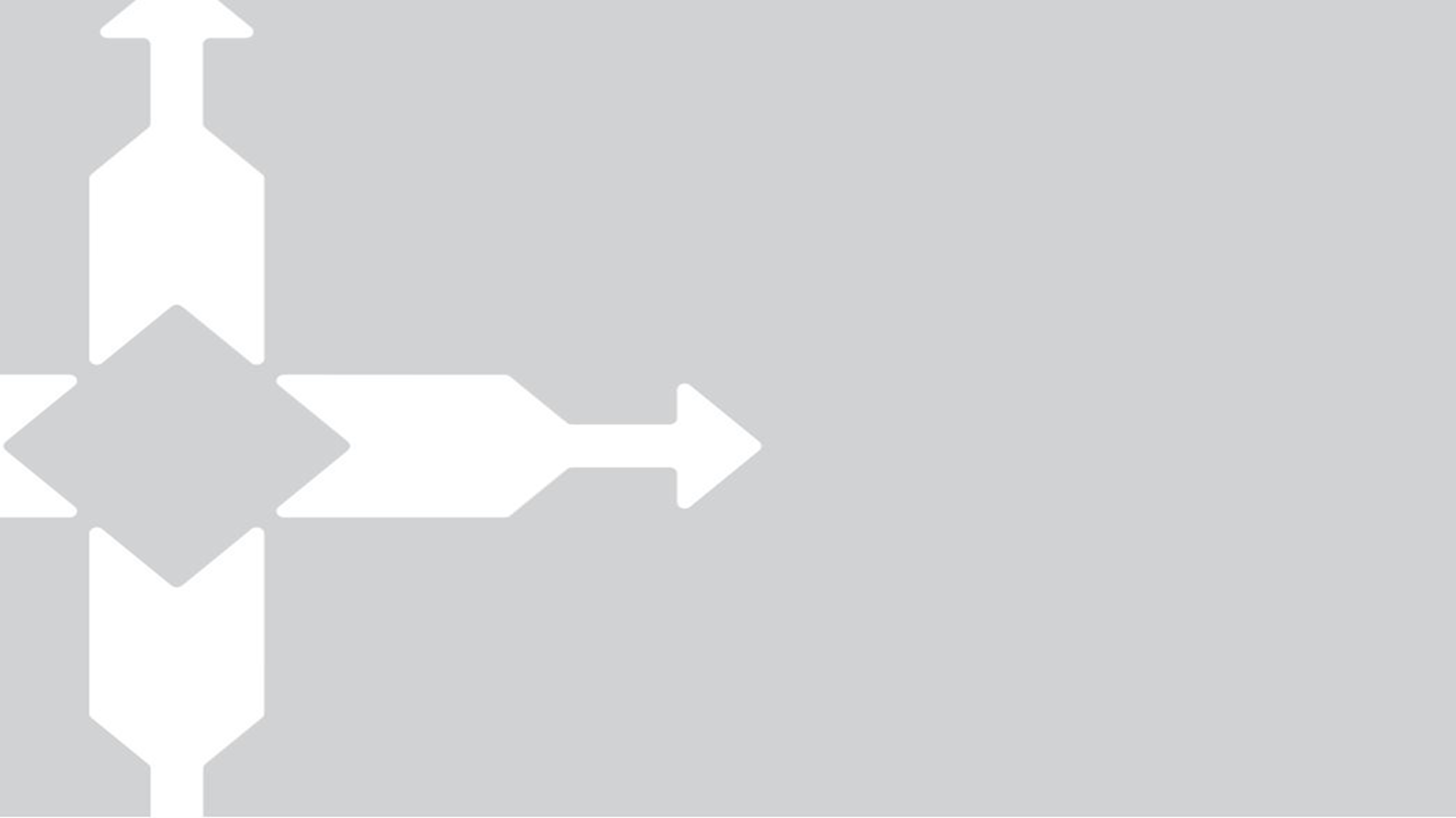 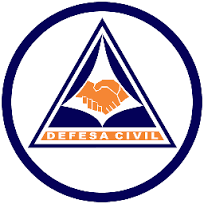 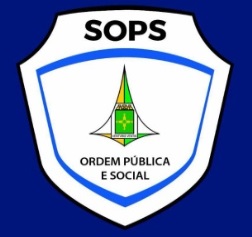 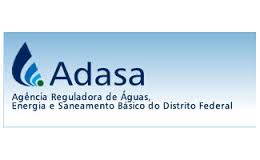 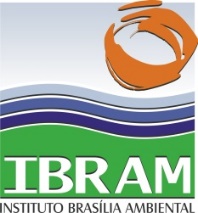 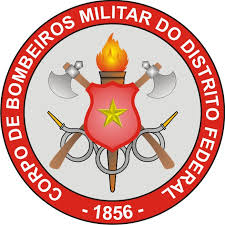 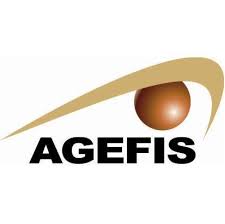 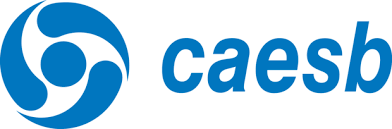 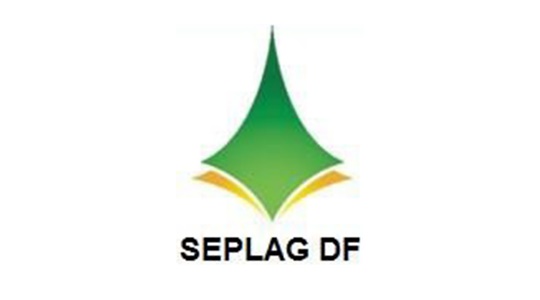 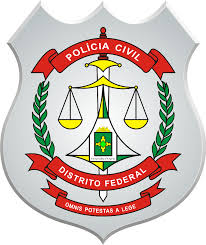 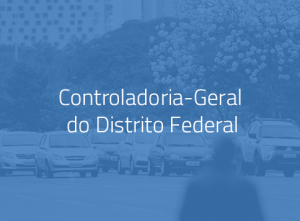 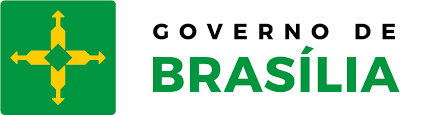 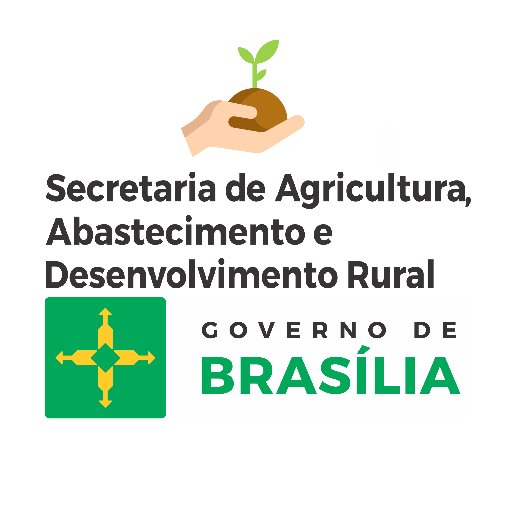 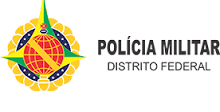 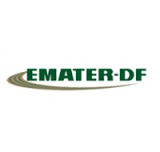 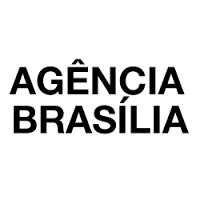 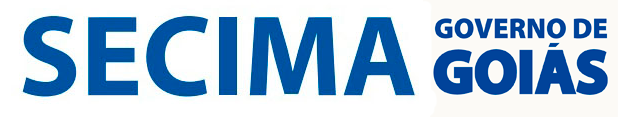 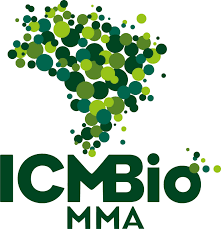 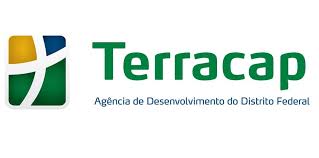 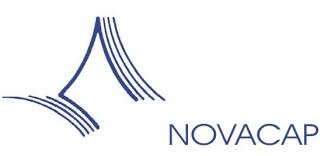 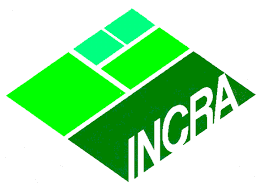 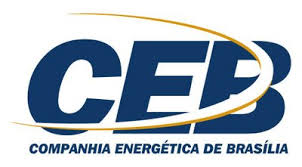 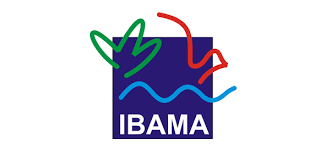 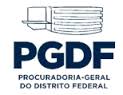 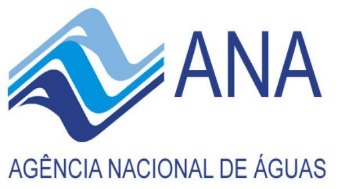